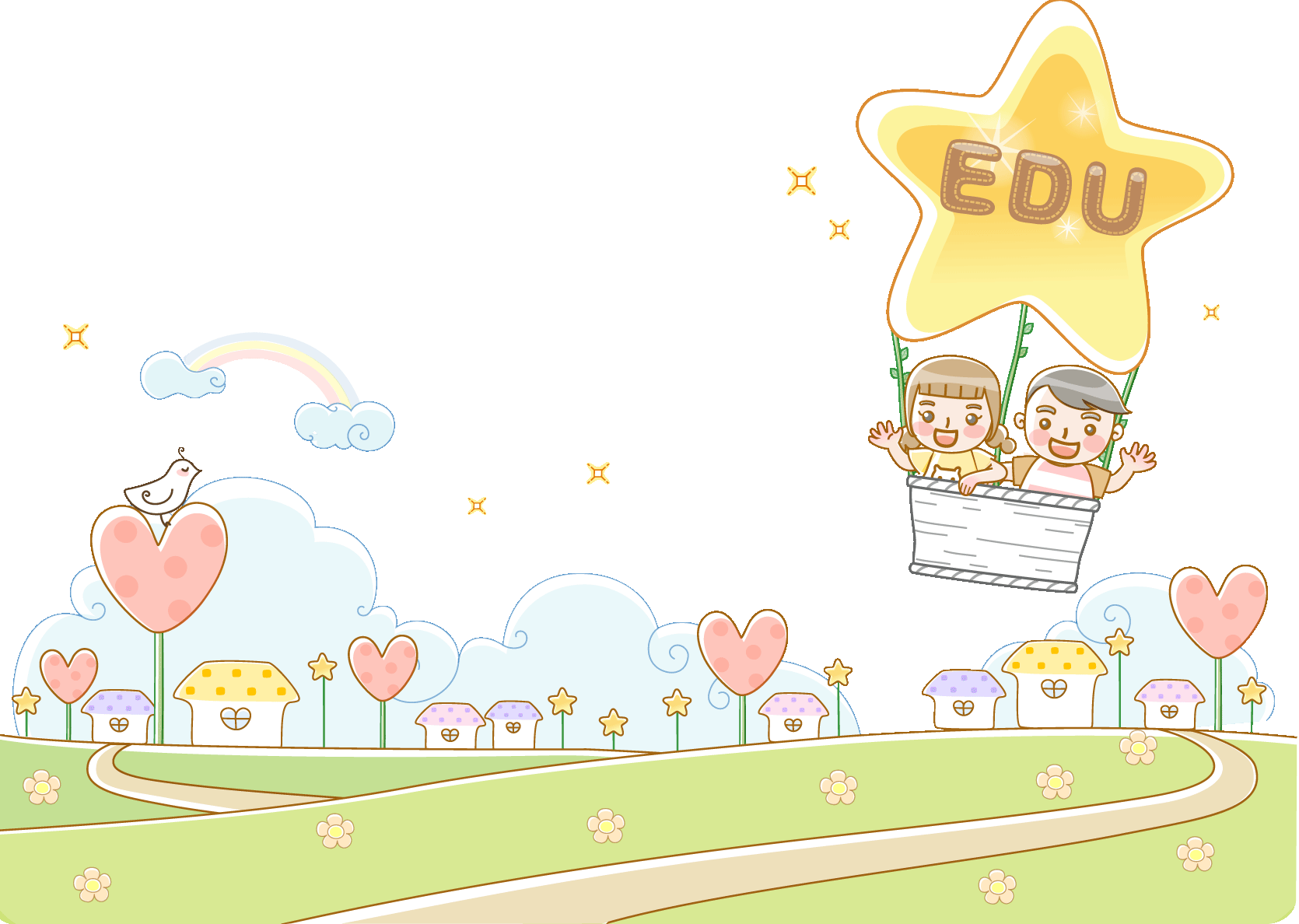 AI
数学
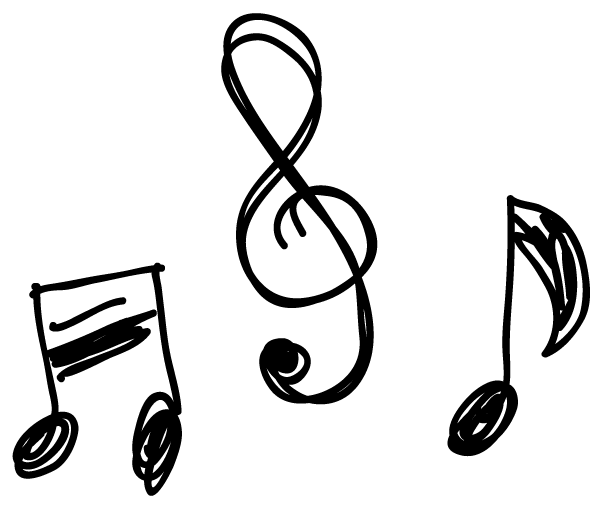 一年级
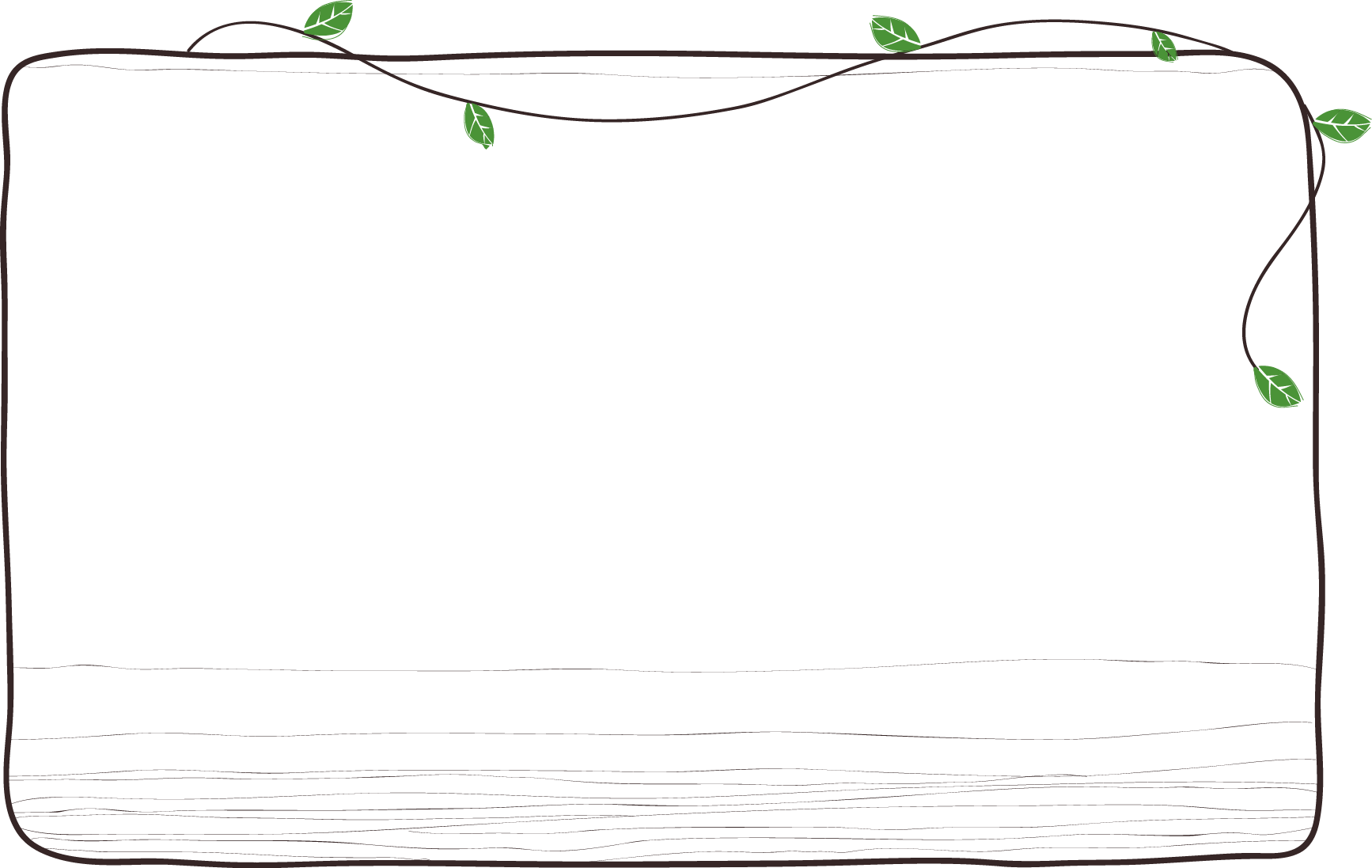 教学内容
火柴棒游戏
数字创想画
初识七巧板
图形变变变
数字连线画
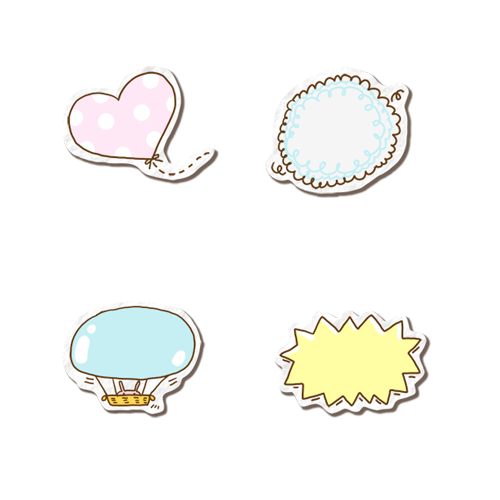 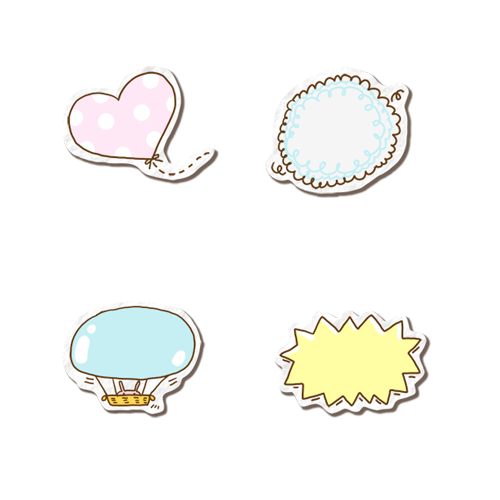 趣味拼搭
运算篇
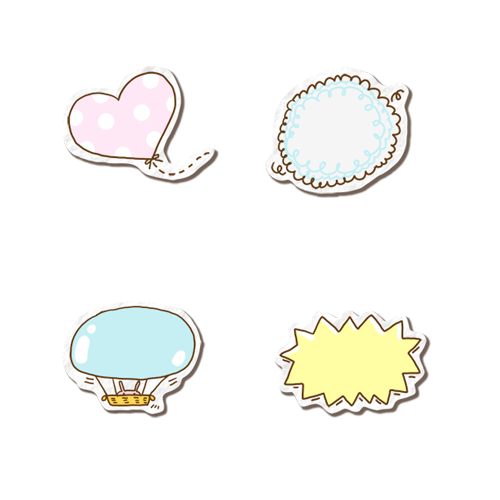 数字篇
图形篇
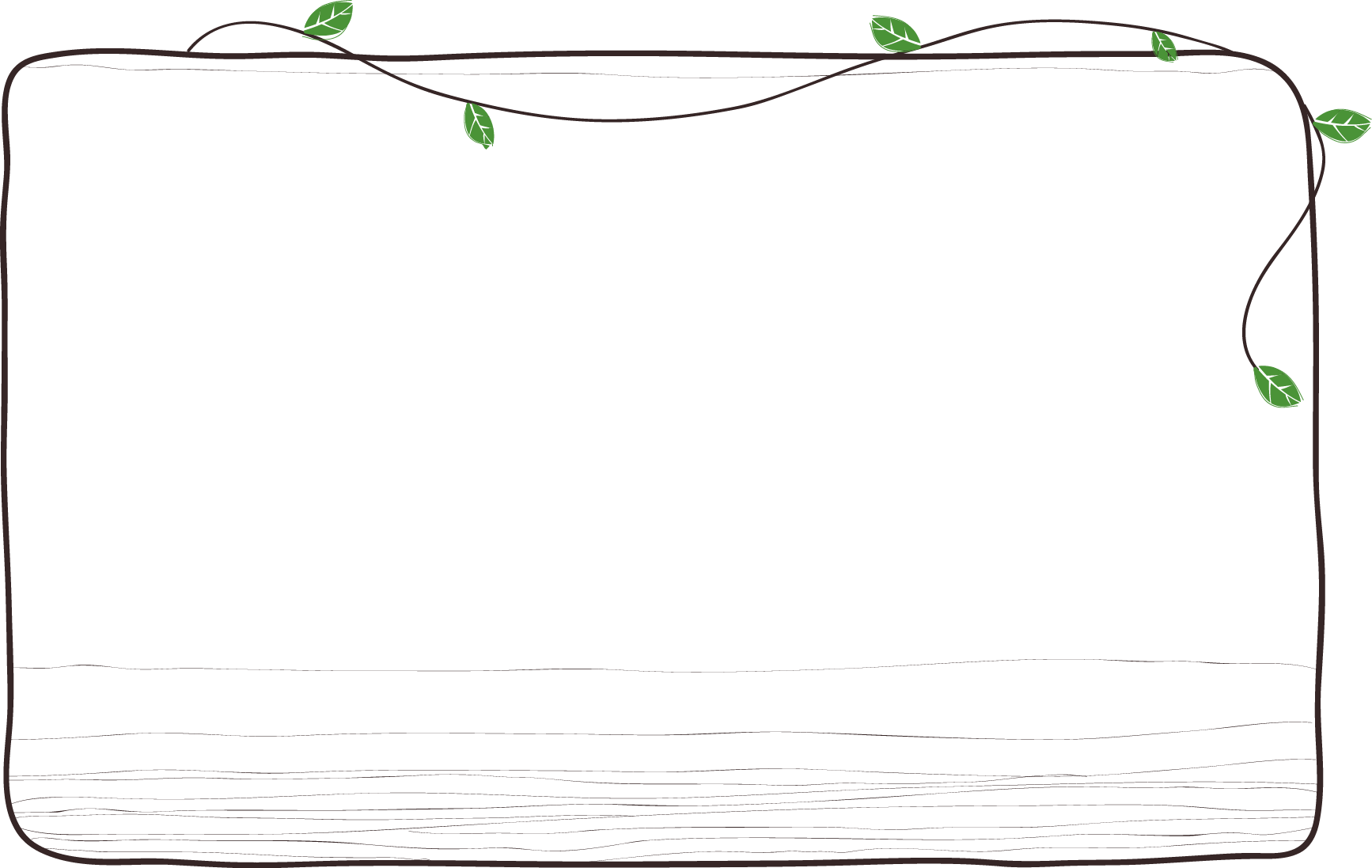 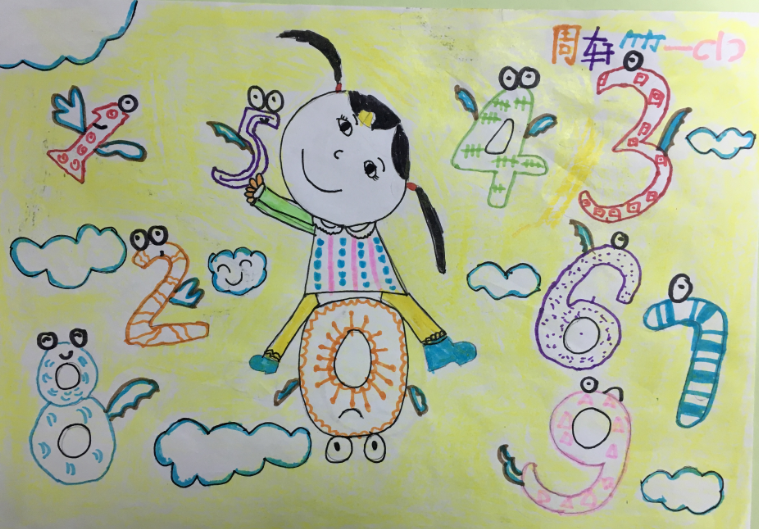 数字创想画
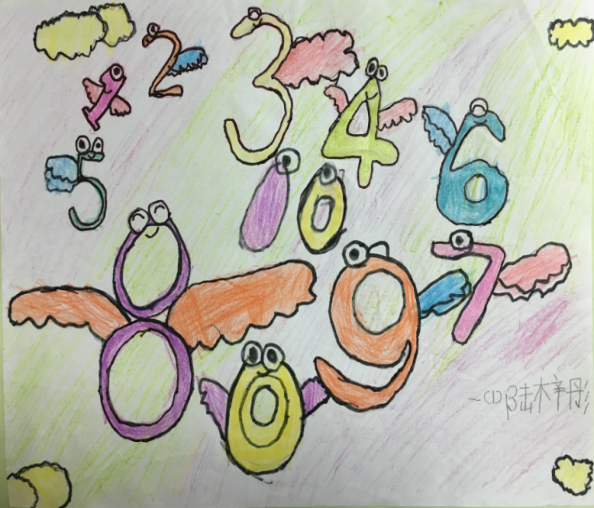 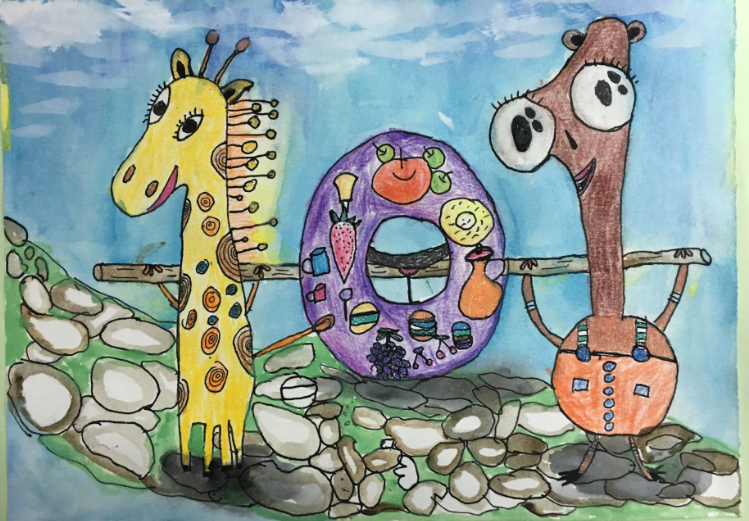 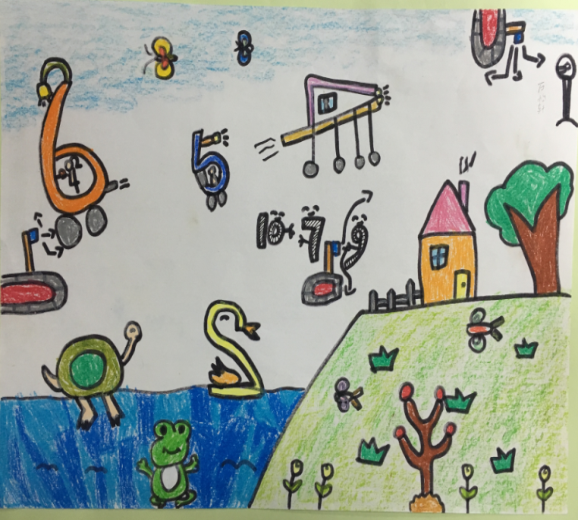 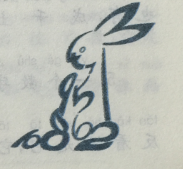 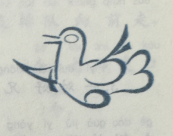 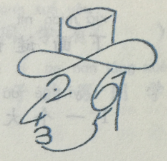 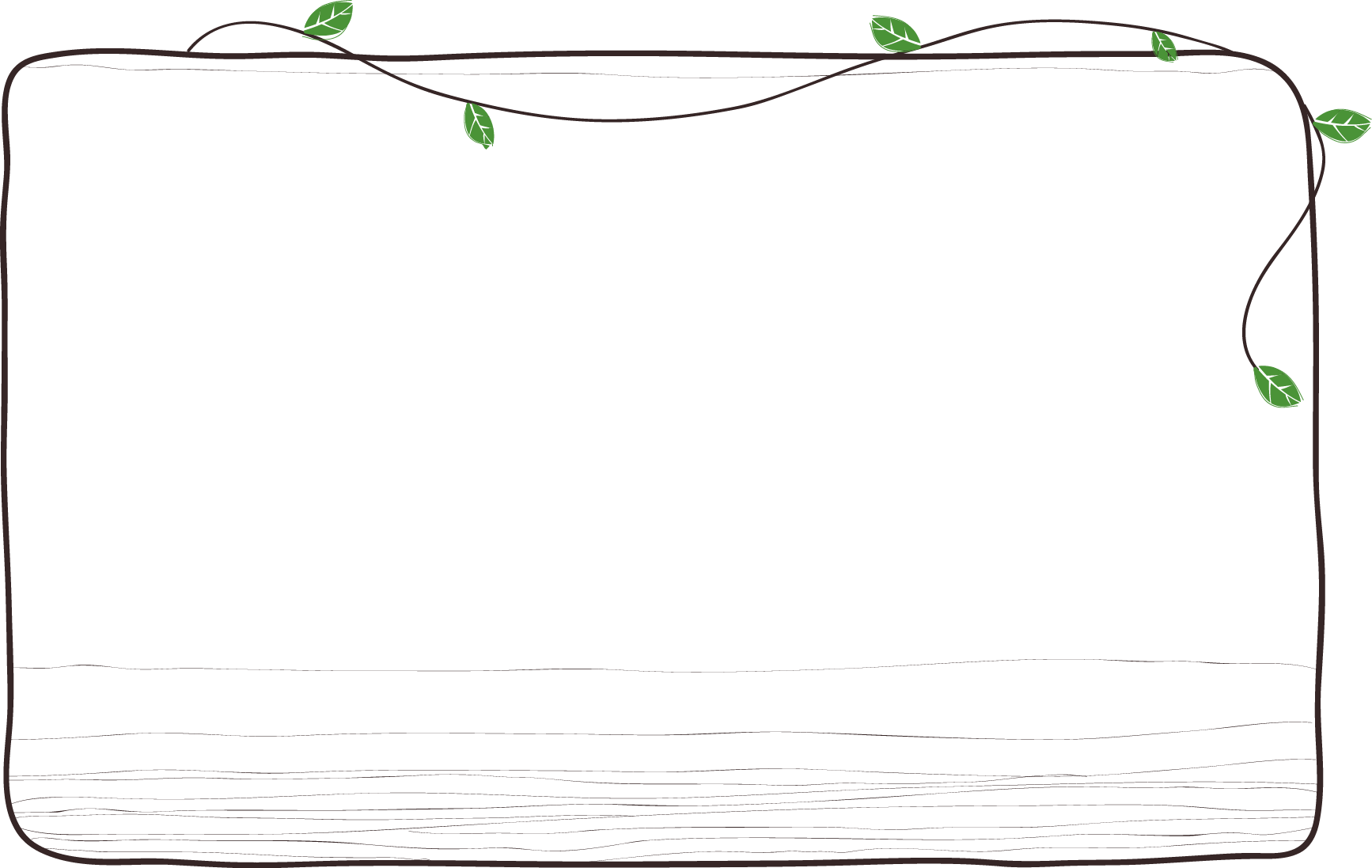 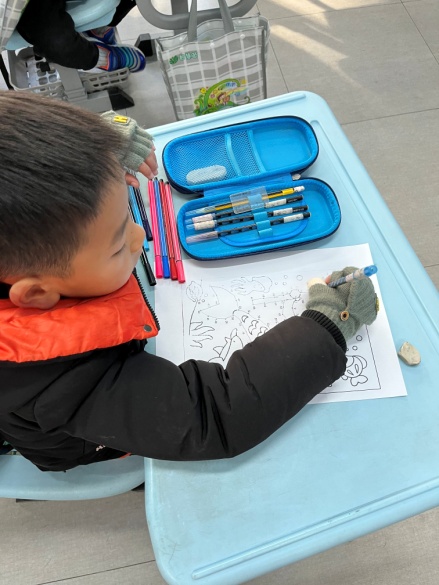 数字连线画
1、下图中的小猫在做什么？只要你从数“1”开始按顺序用线连一连，再涂上颜色就知道啦！
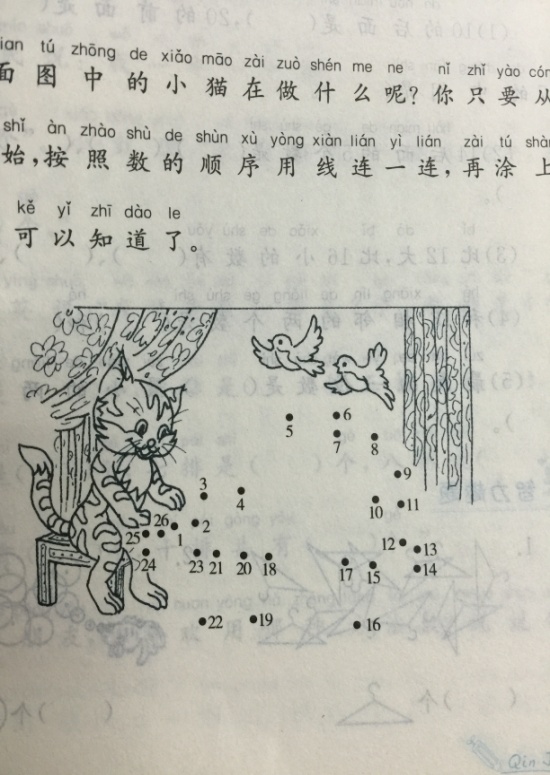 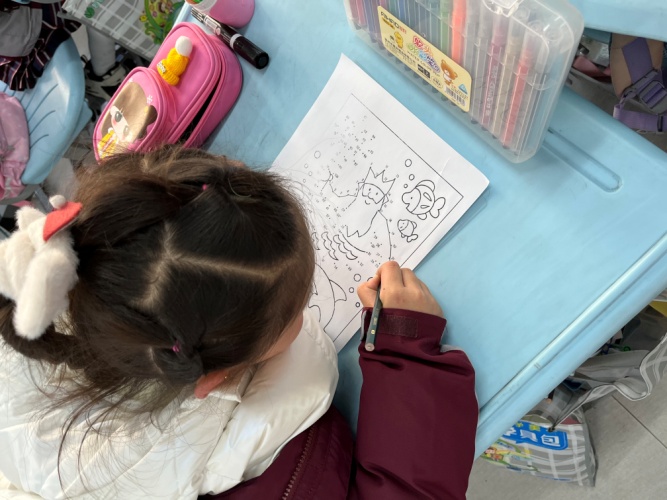 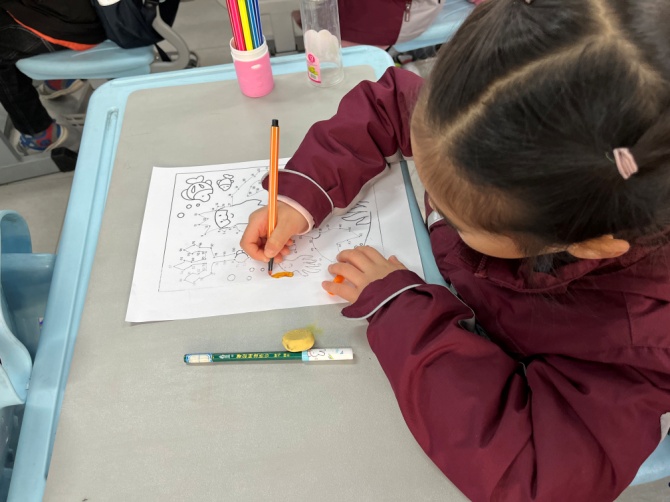 2、想知道小蚂蚁们在干嘛吗？小朋友们也照样子连一连吧！
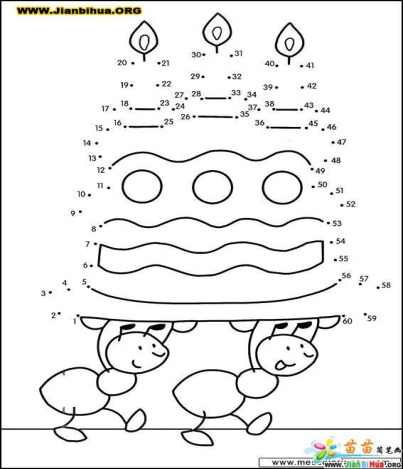 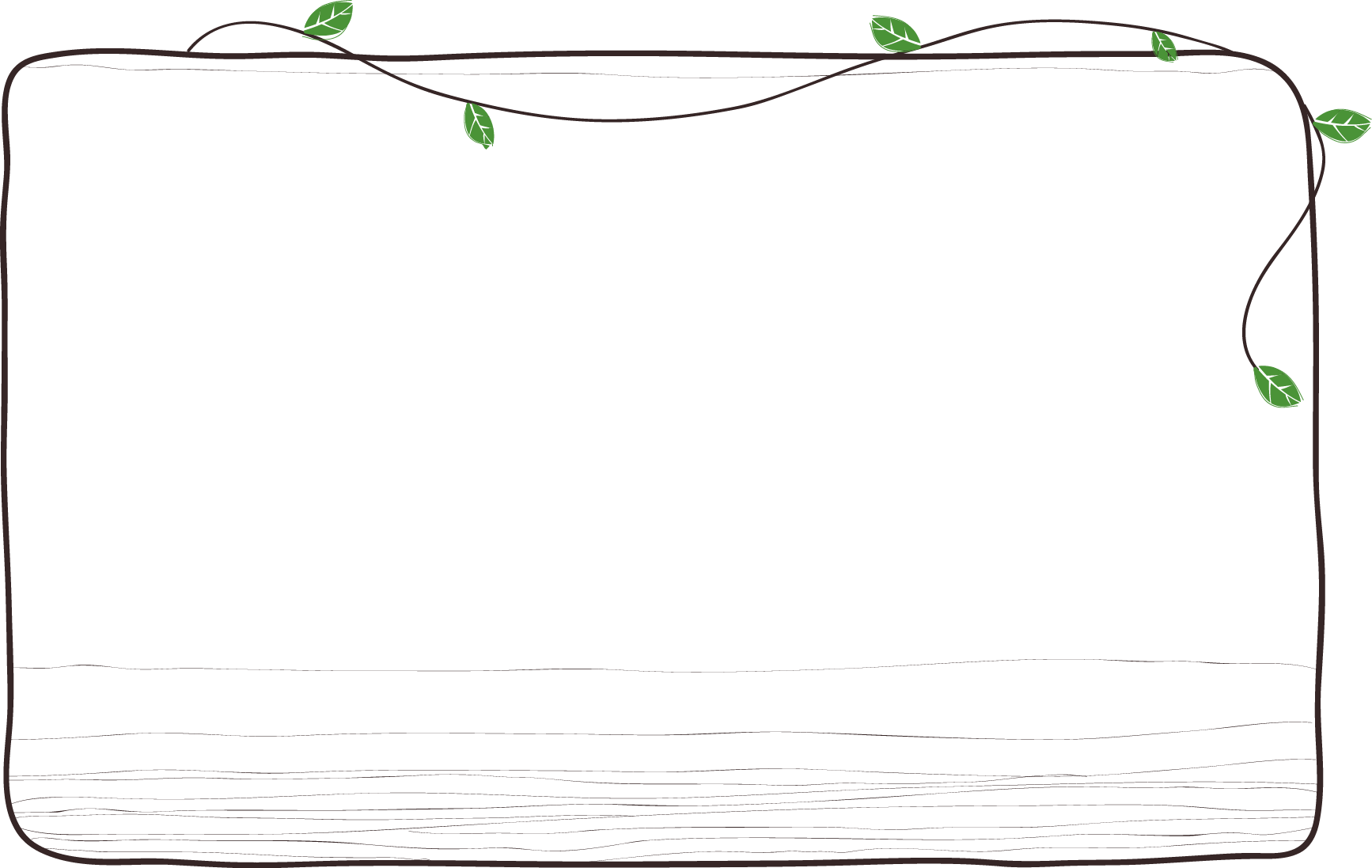 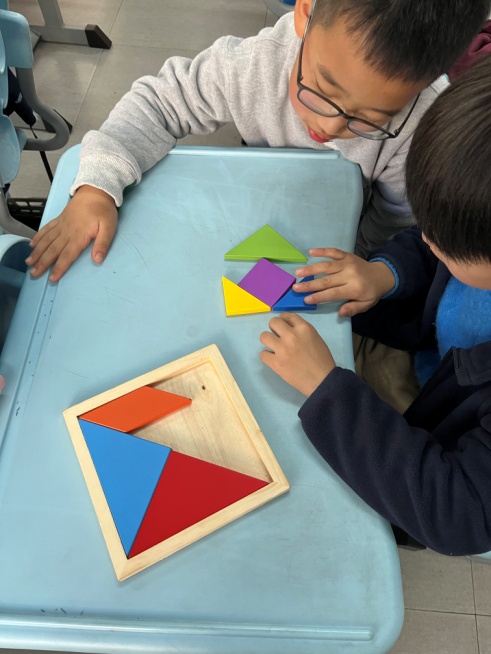 初识七巧板
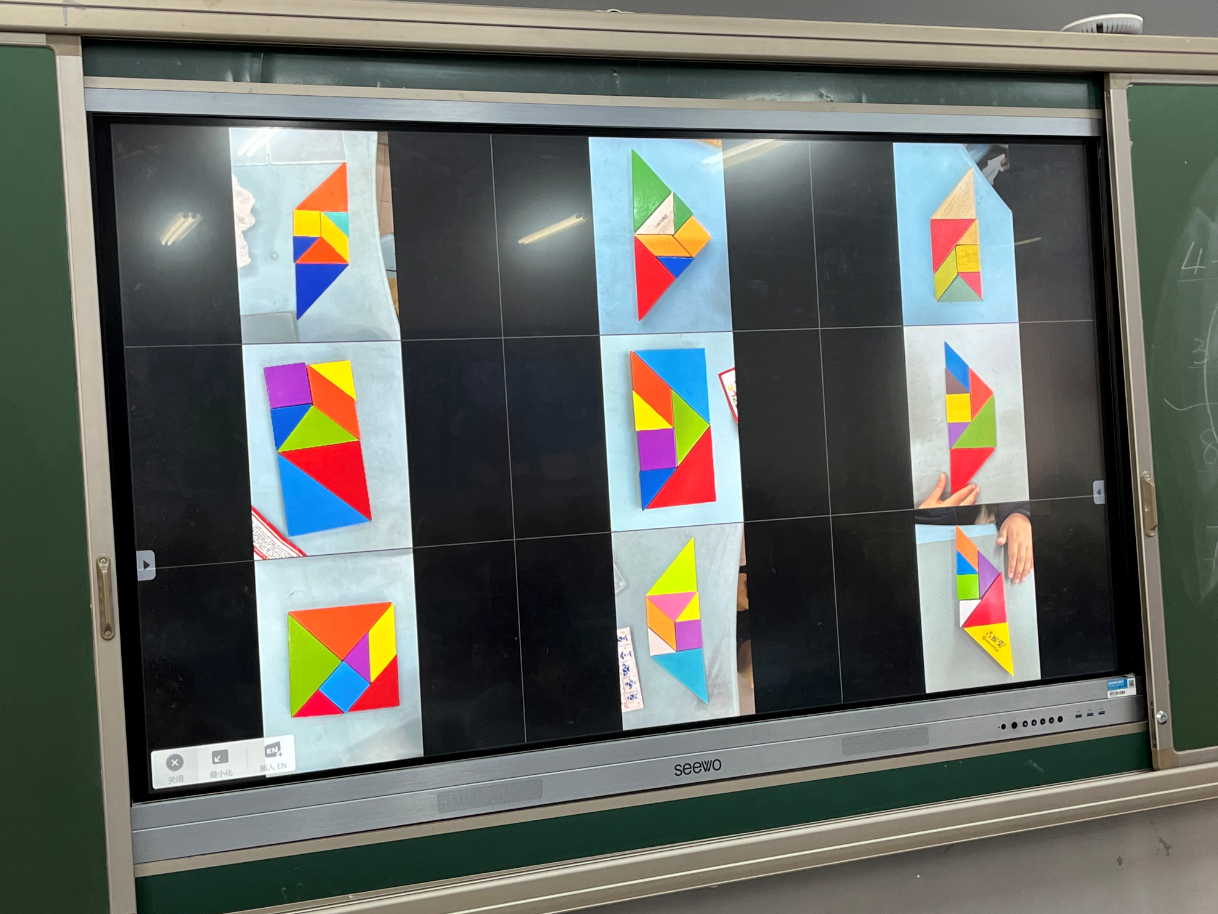 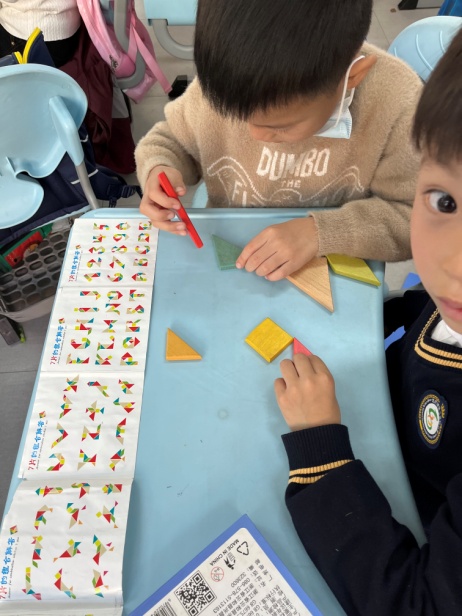 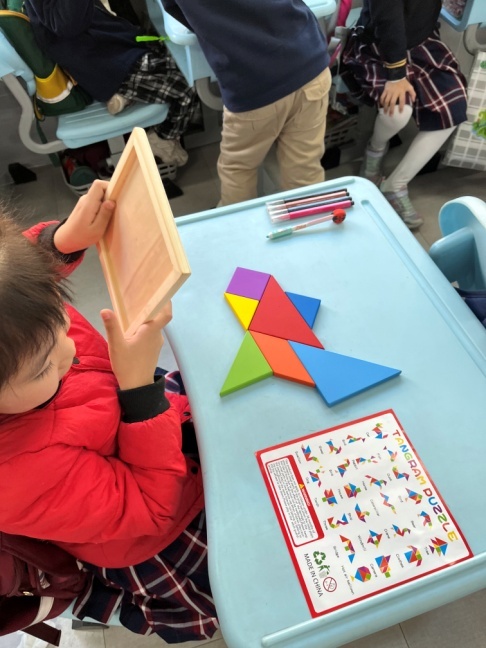 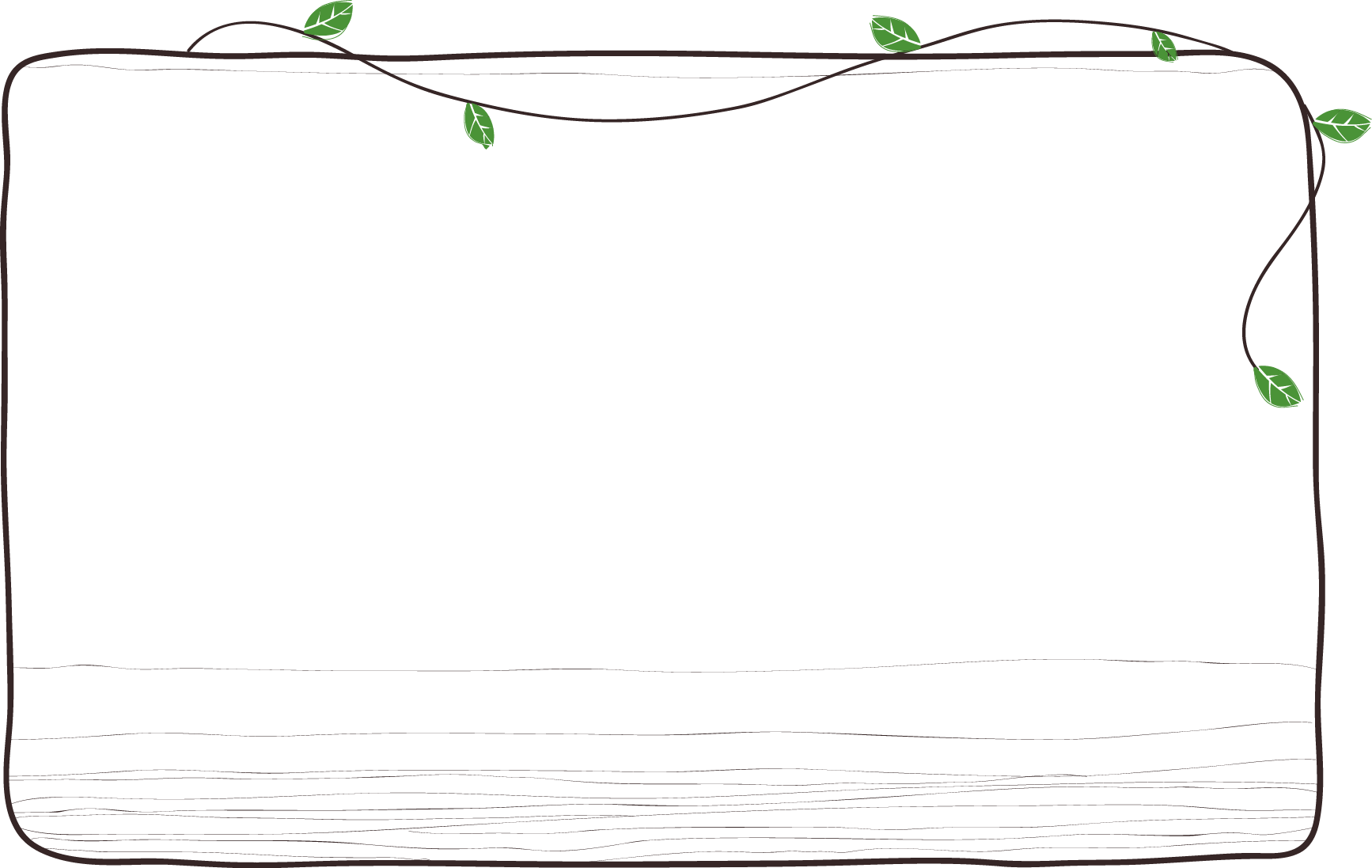 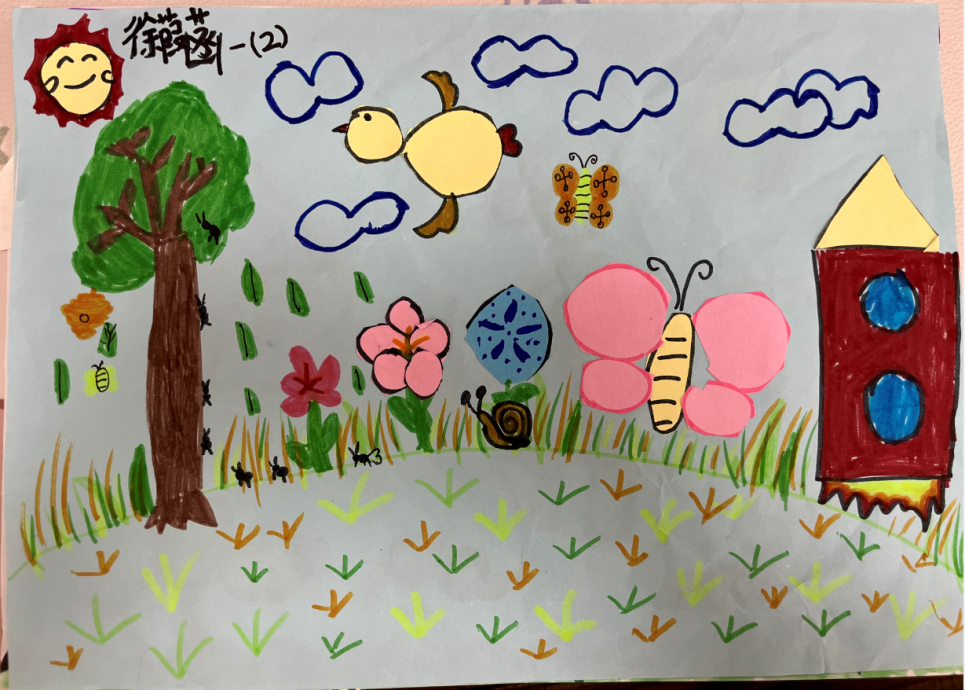 图形变变变
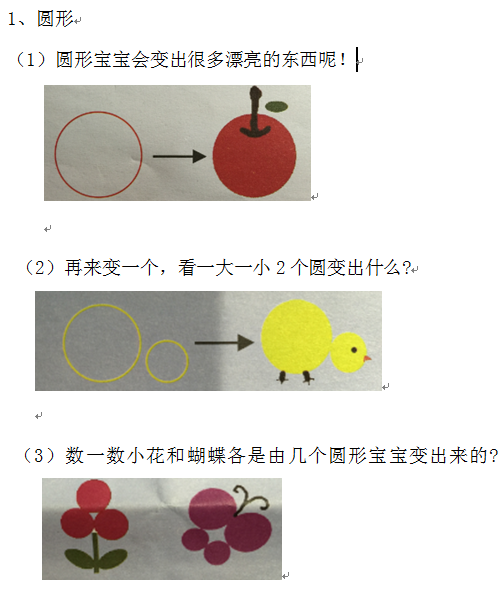 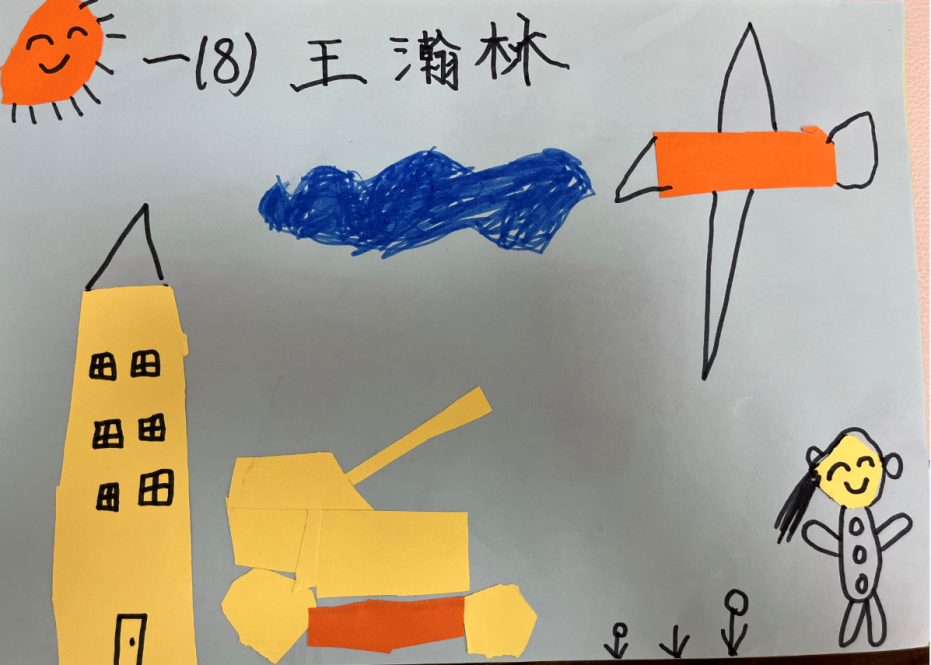 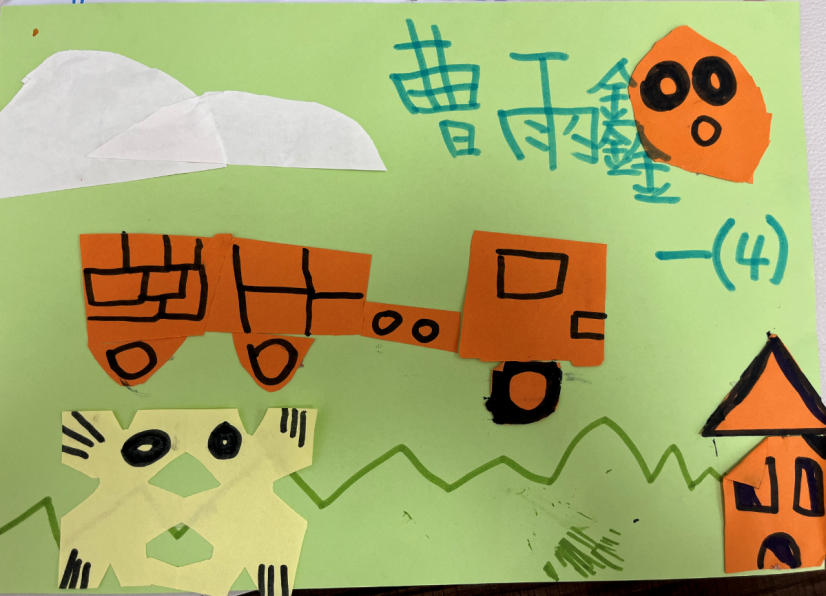 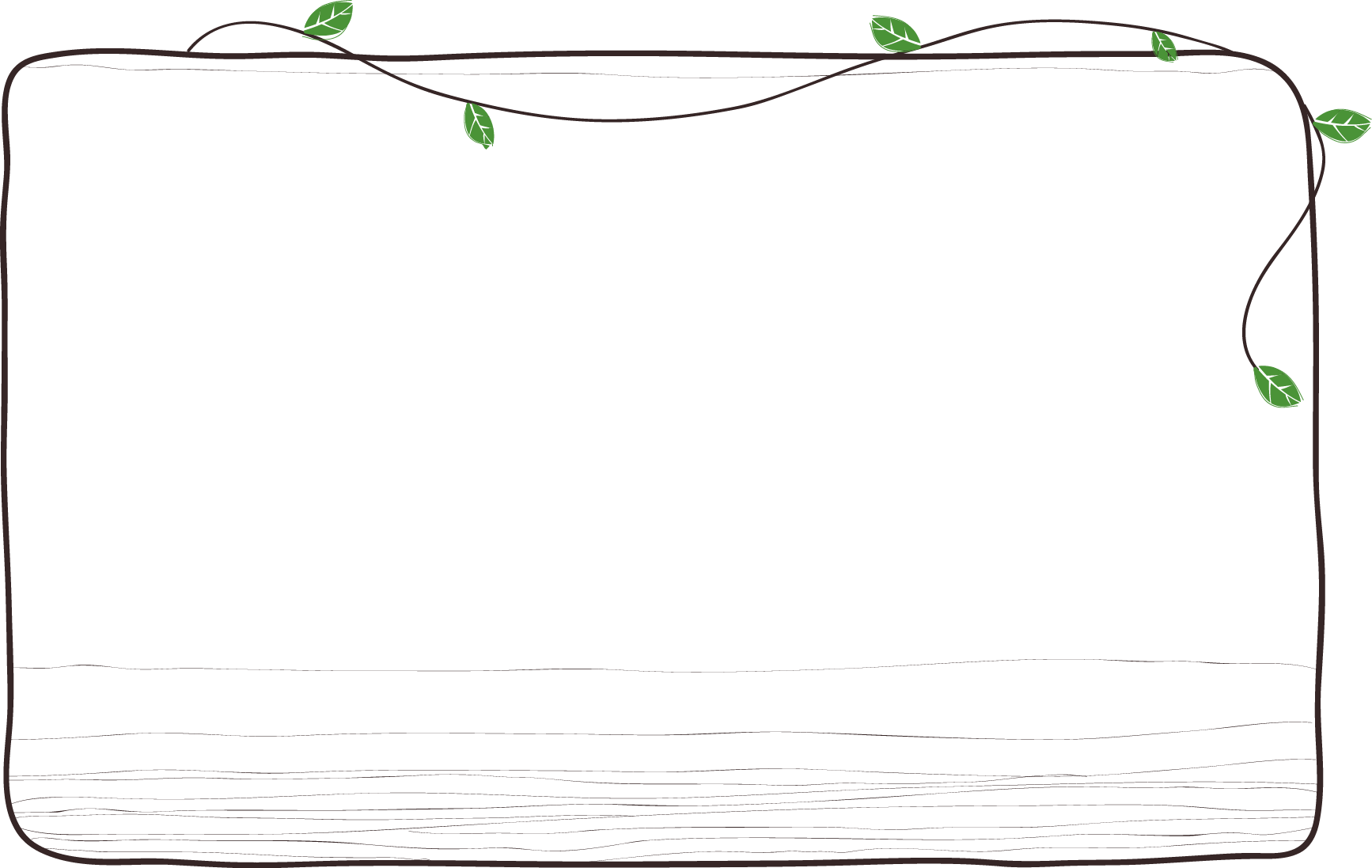 趣味拼搭
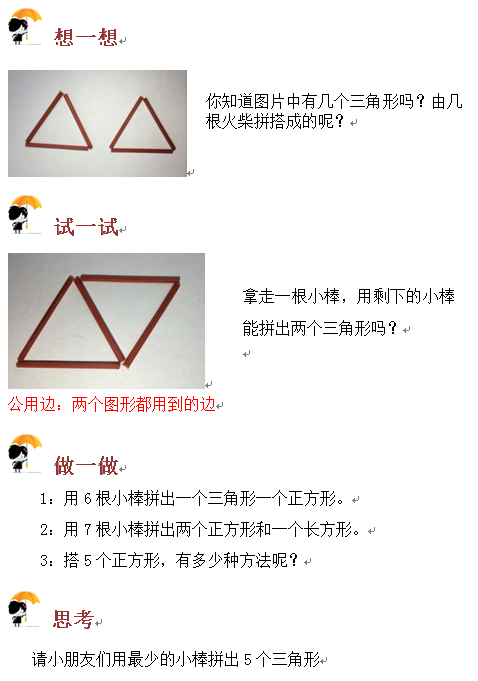 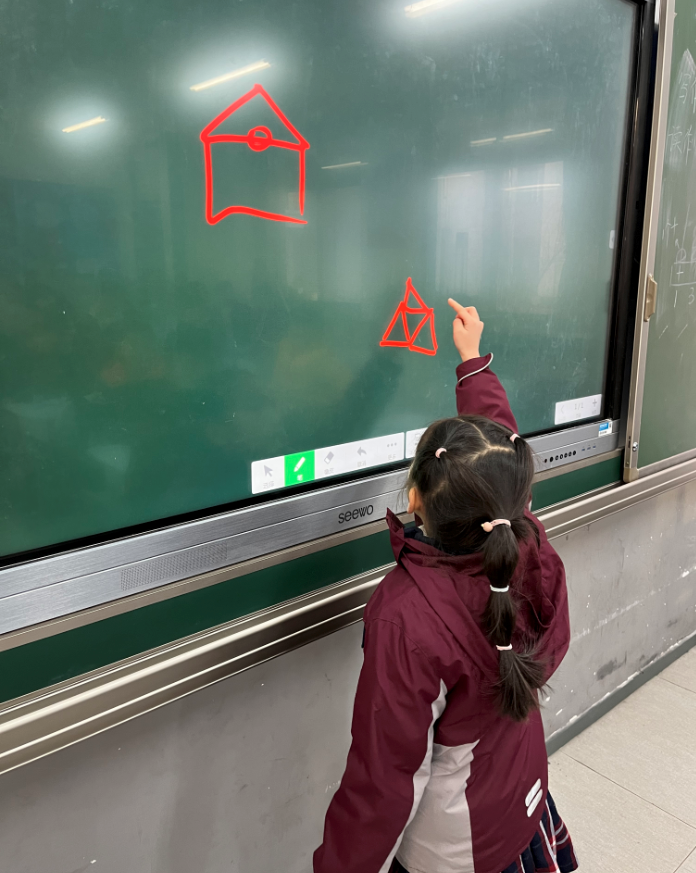 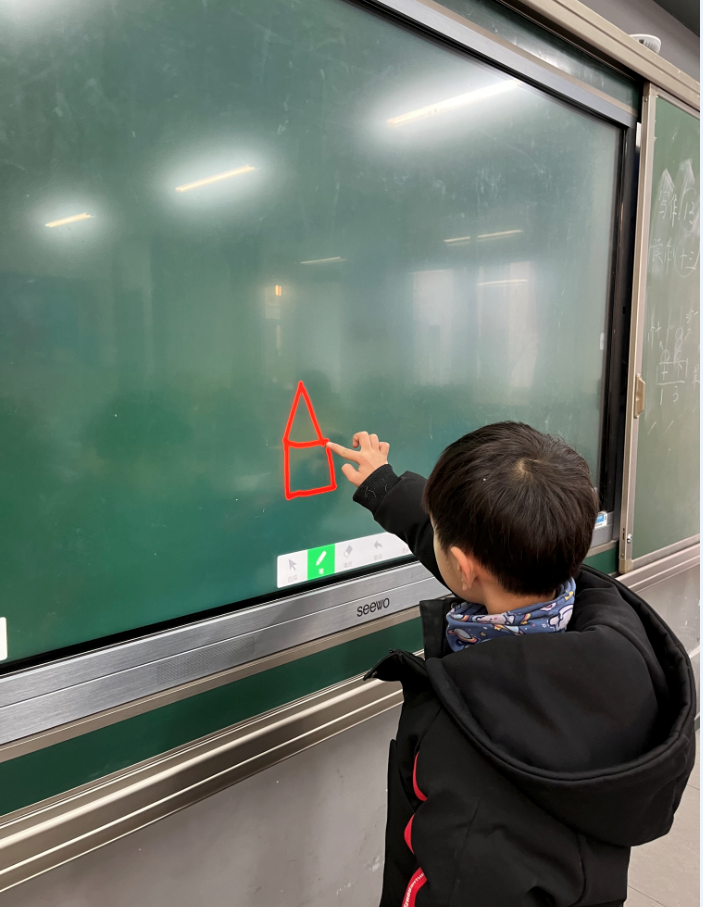 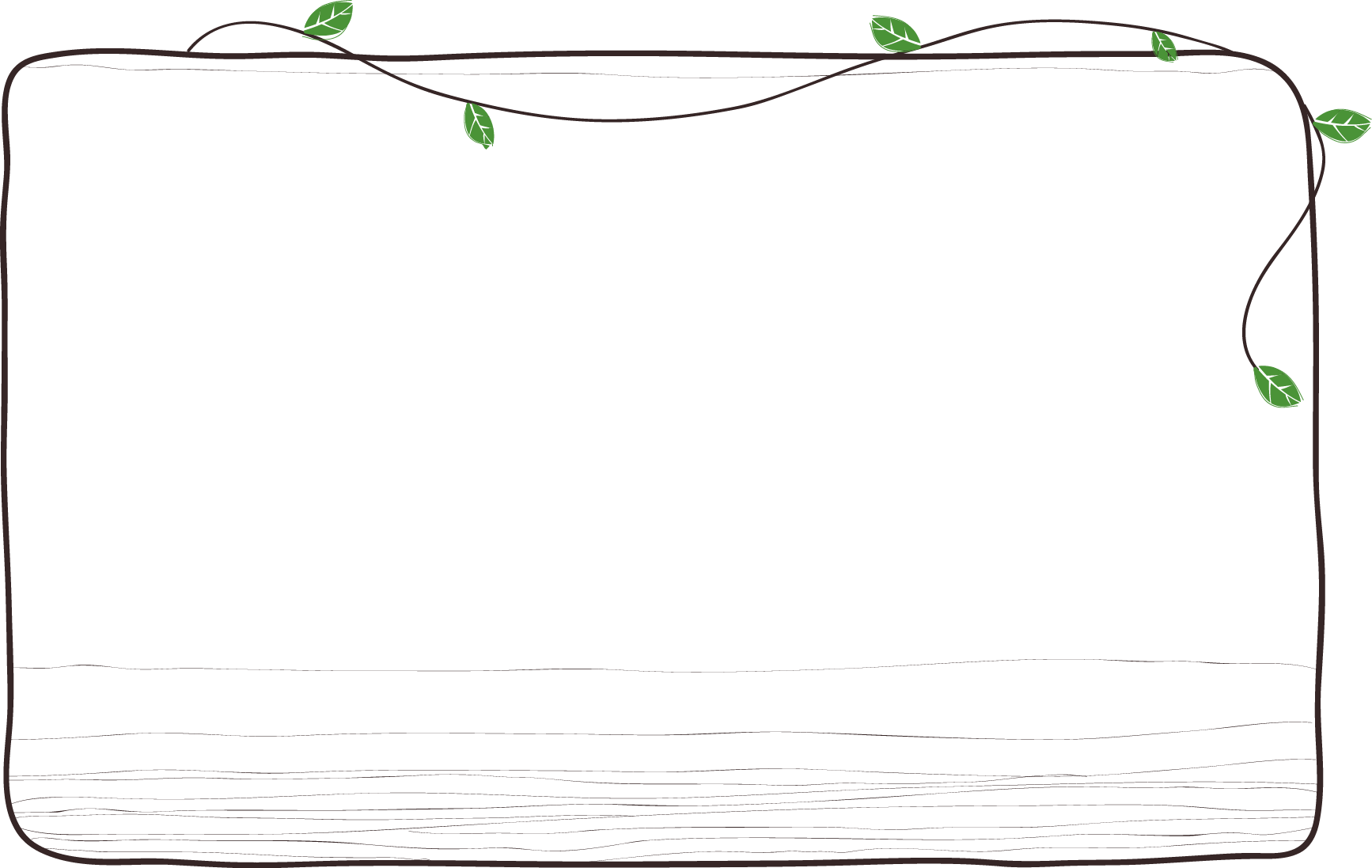 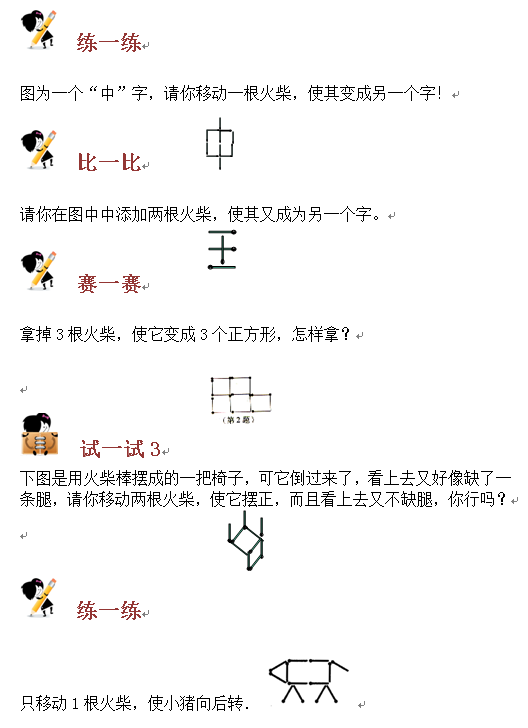 火柴棒游戏
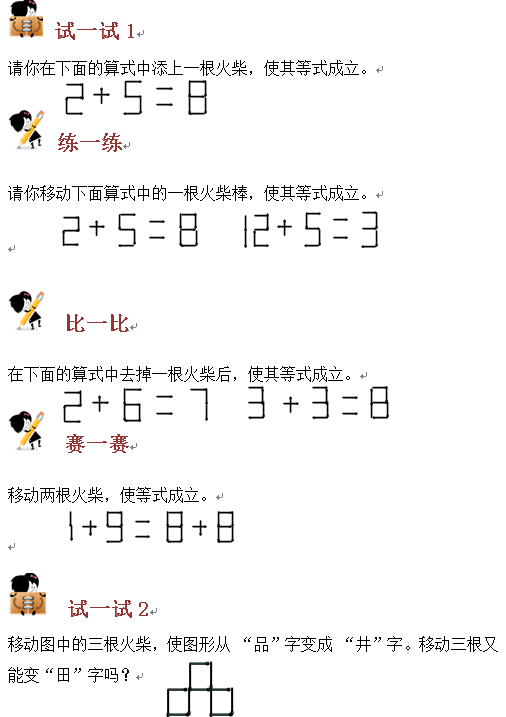 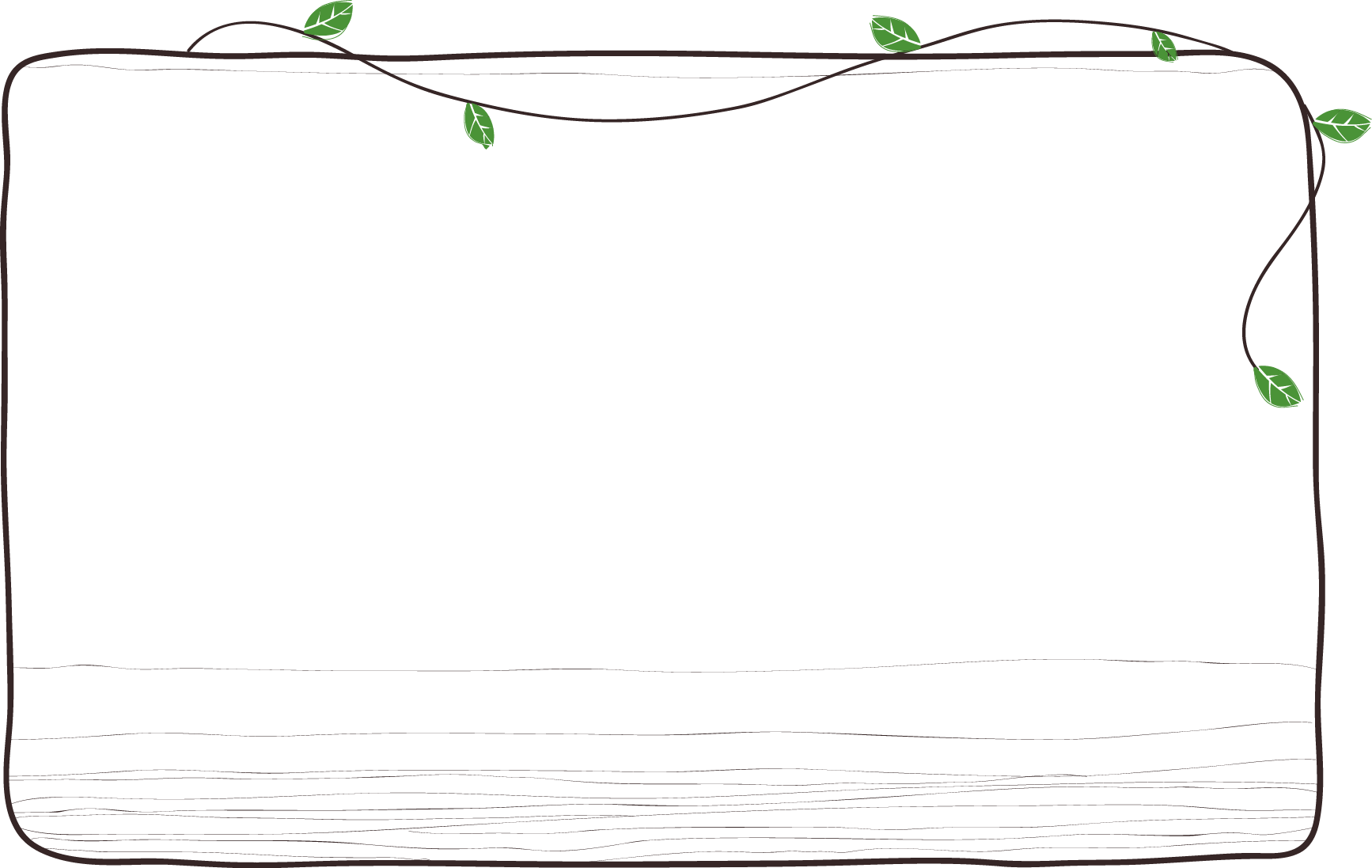 作品展示
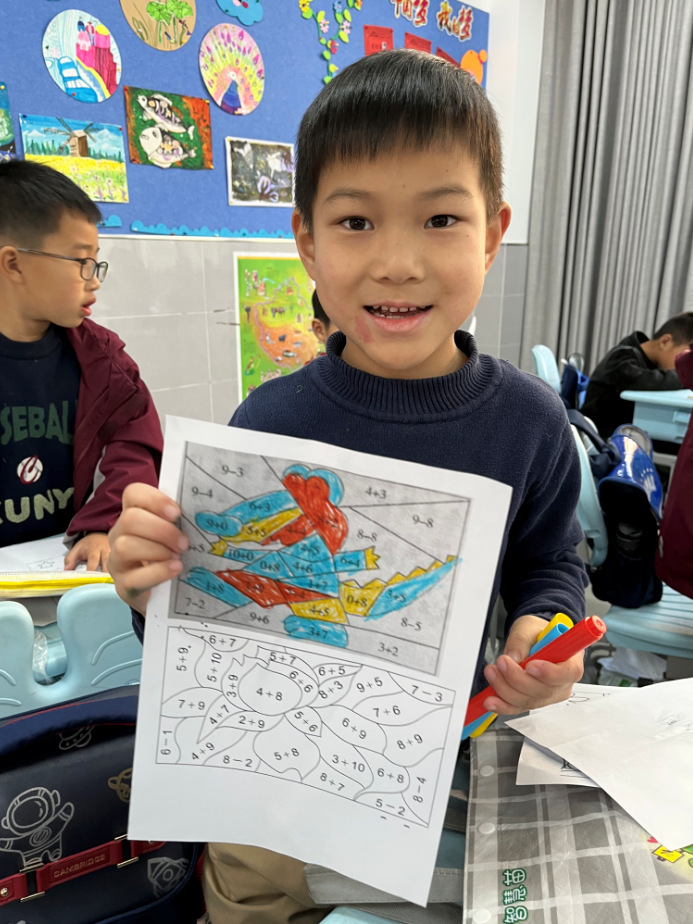 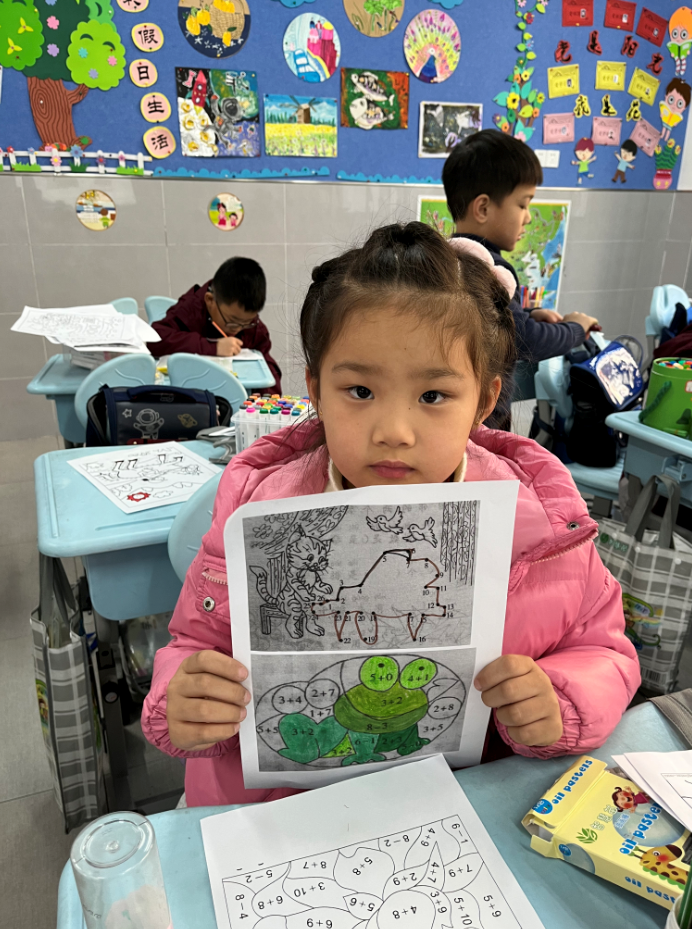 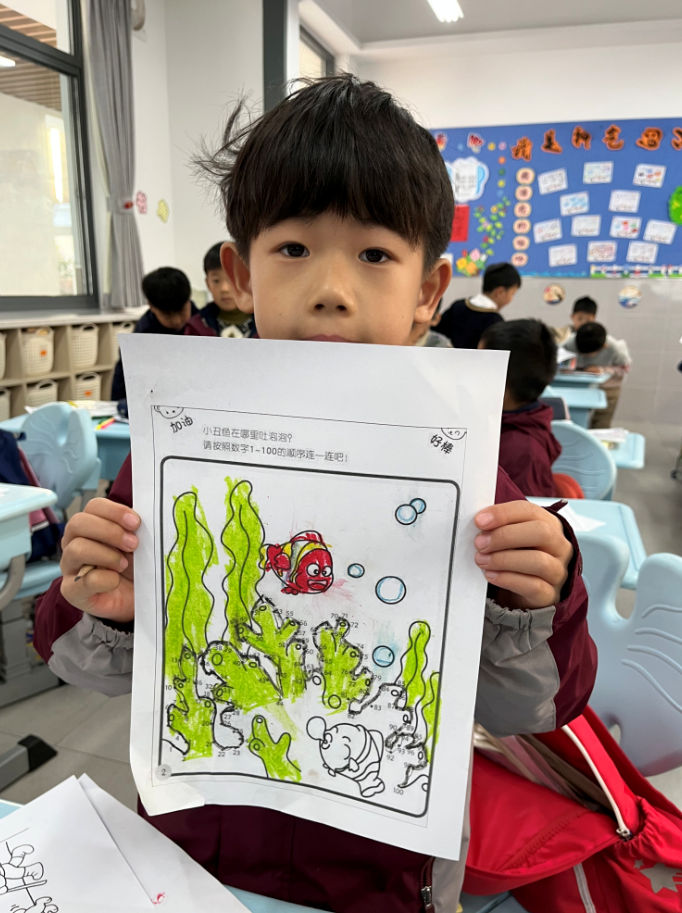 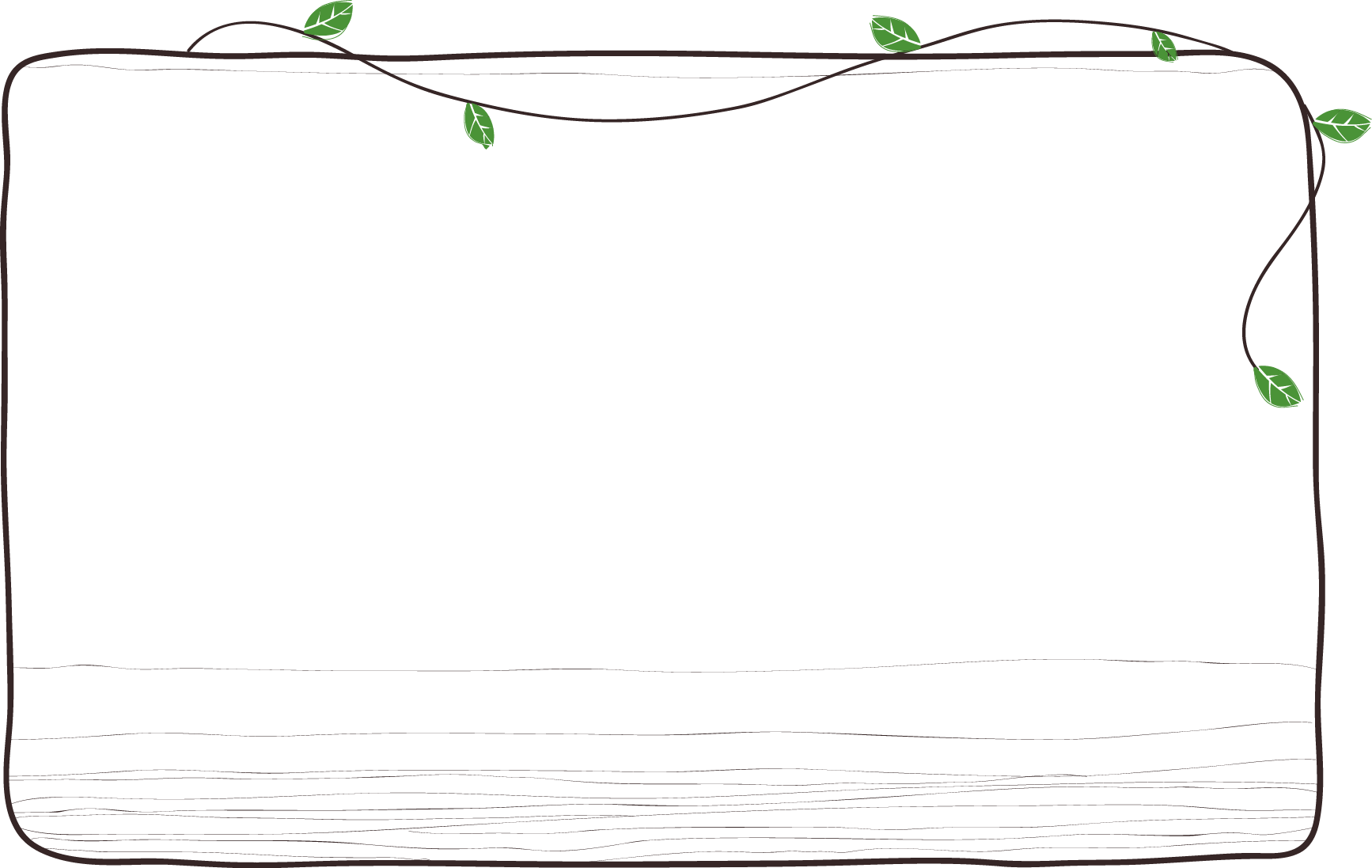 作品展示
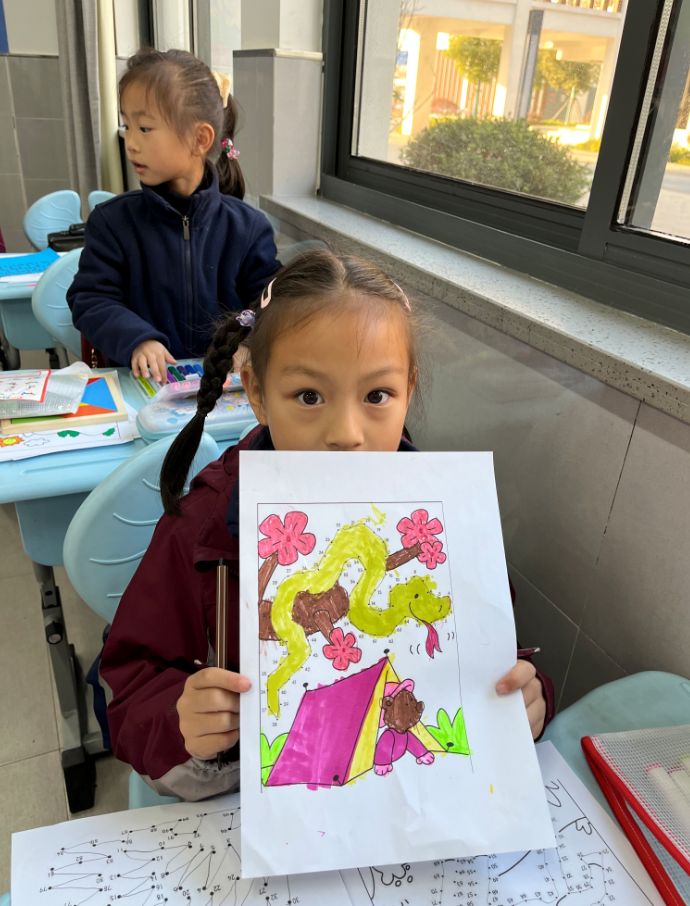 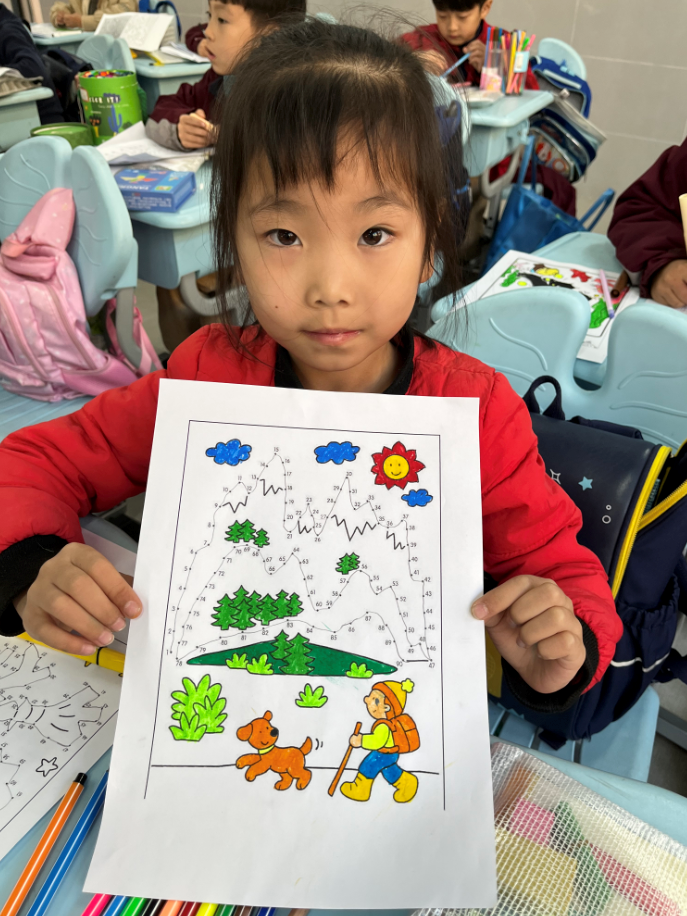 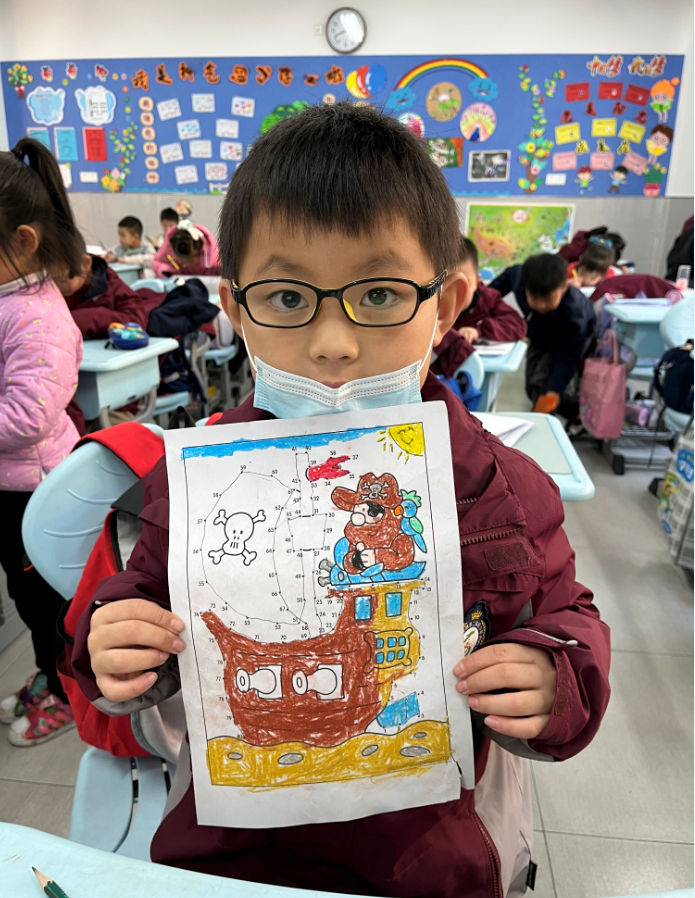 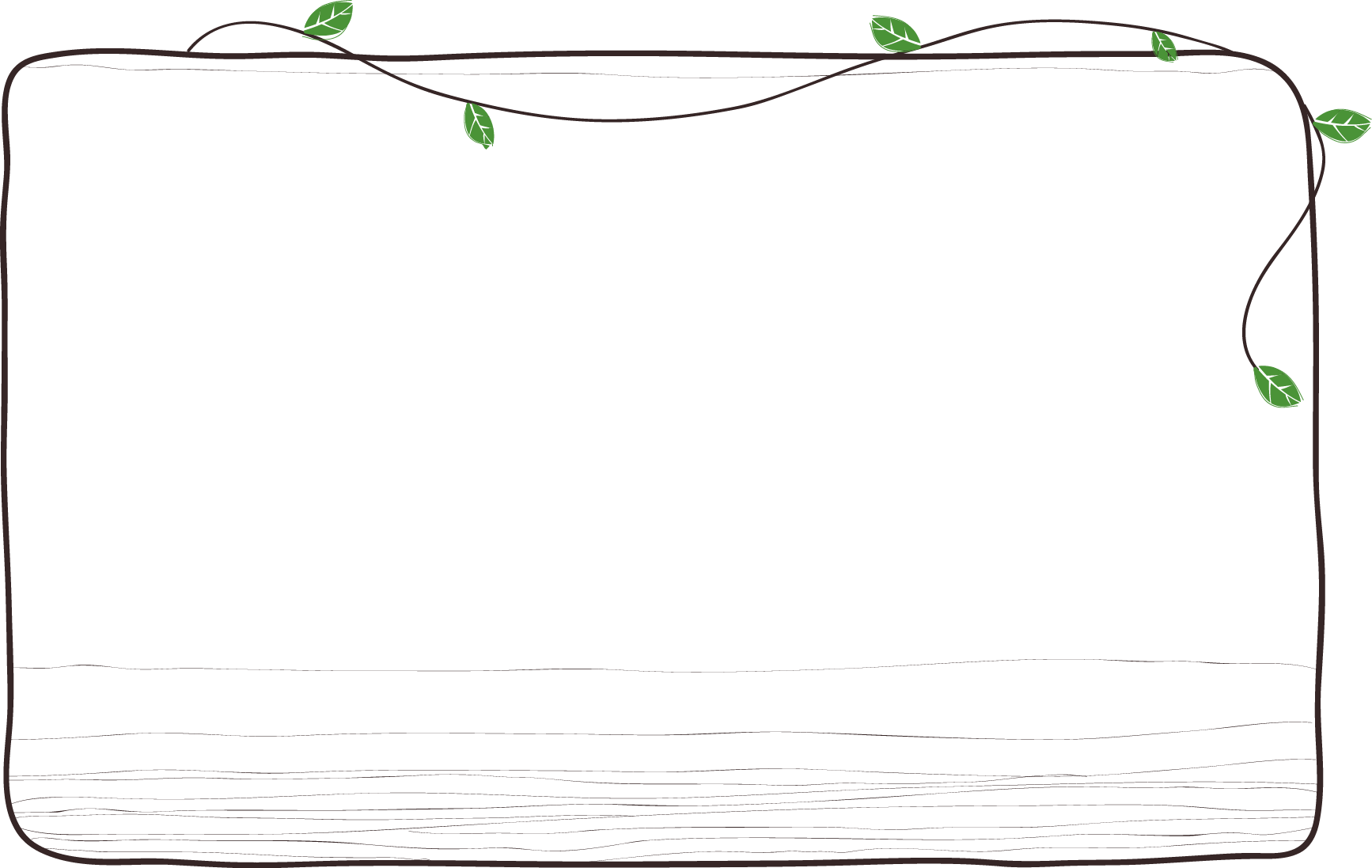 作品展示
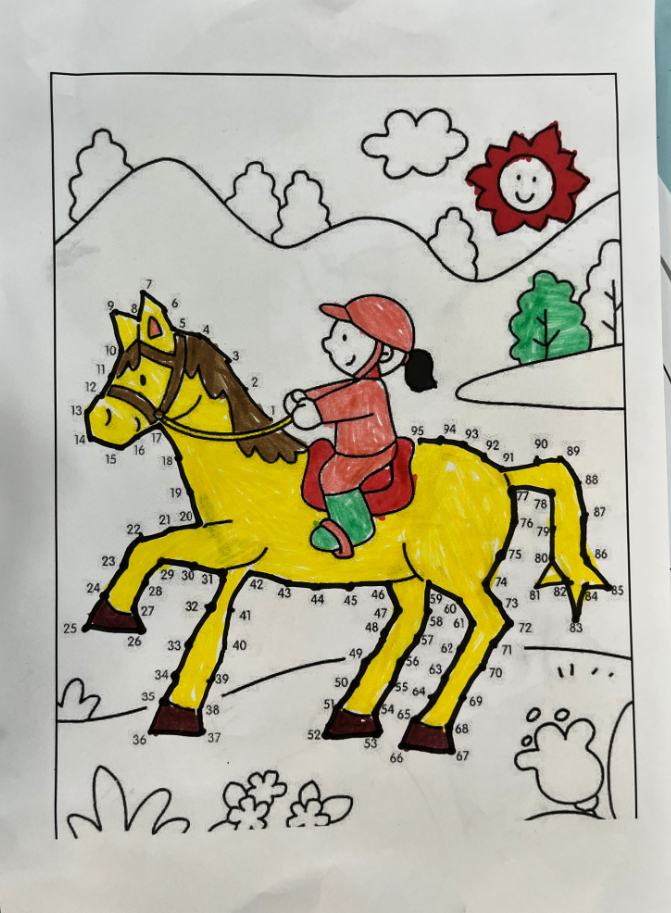 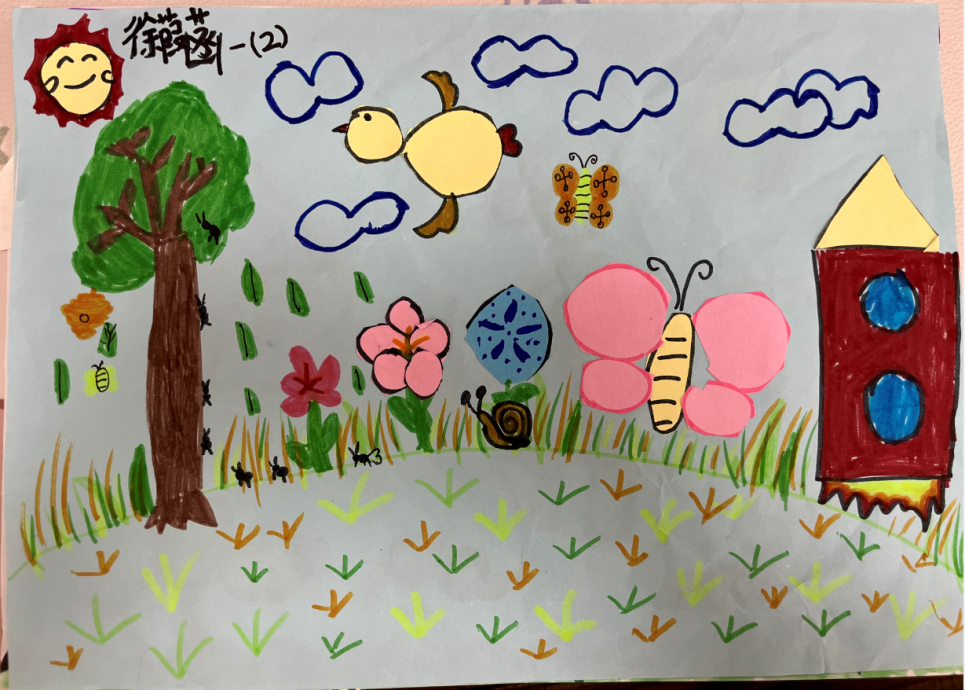 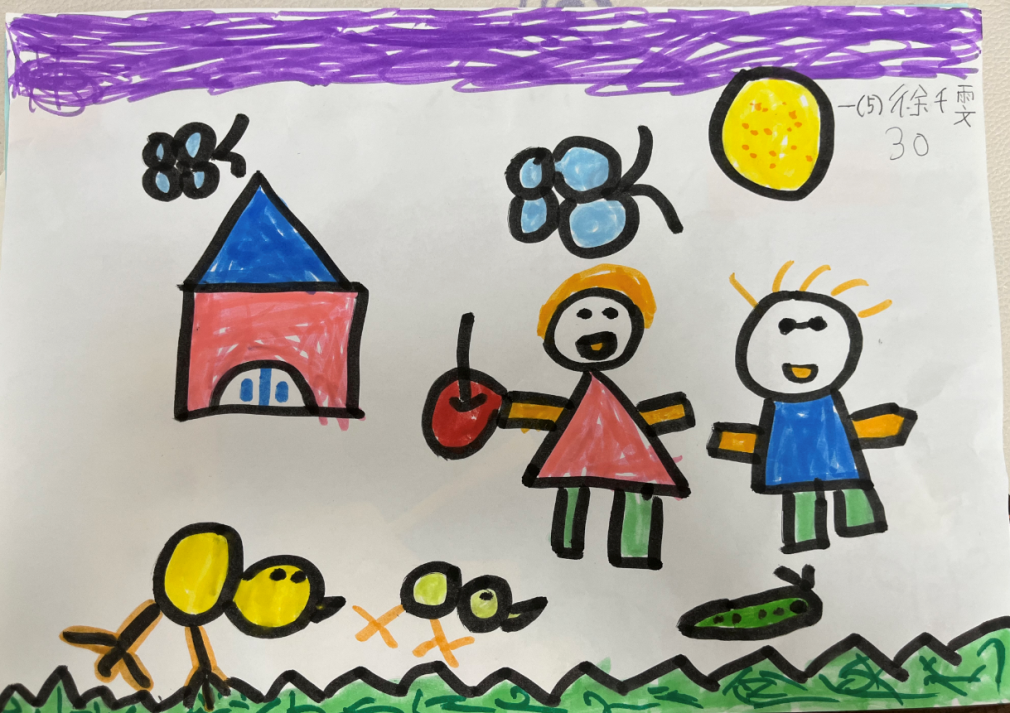 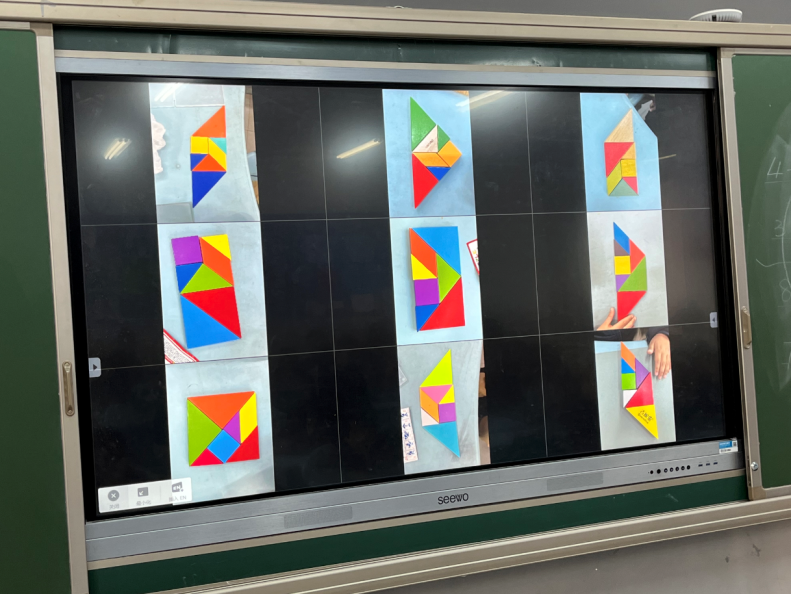 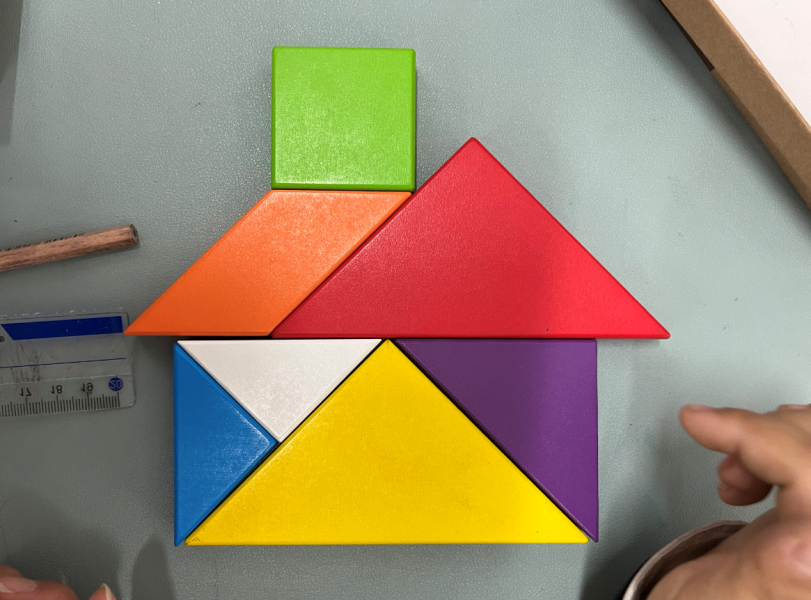 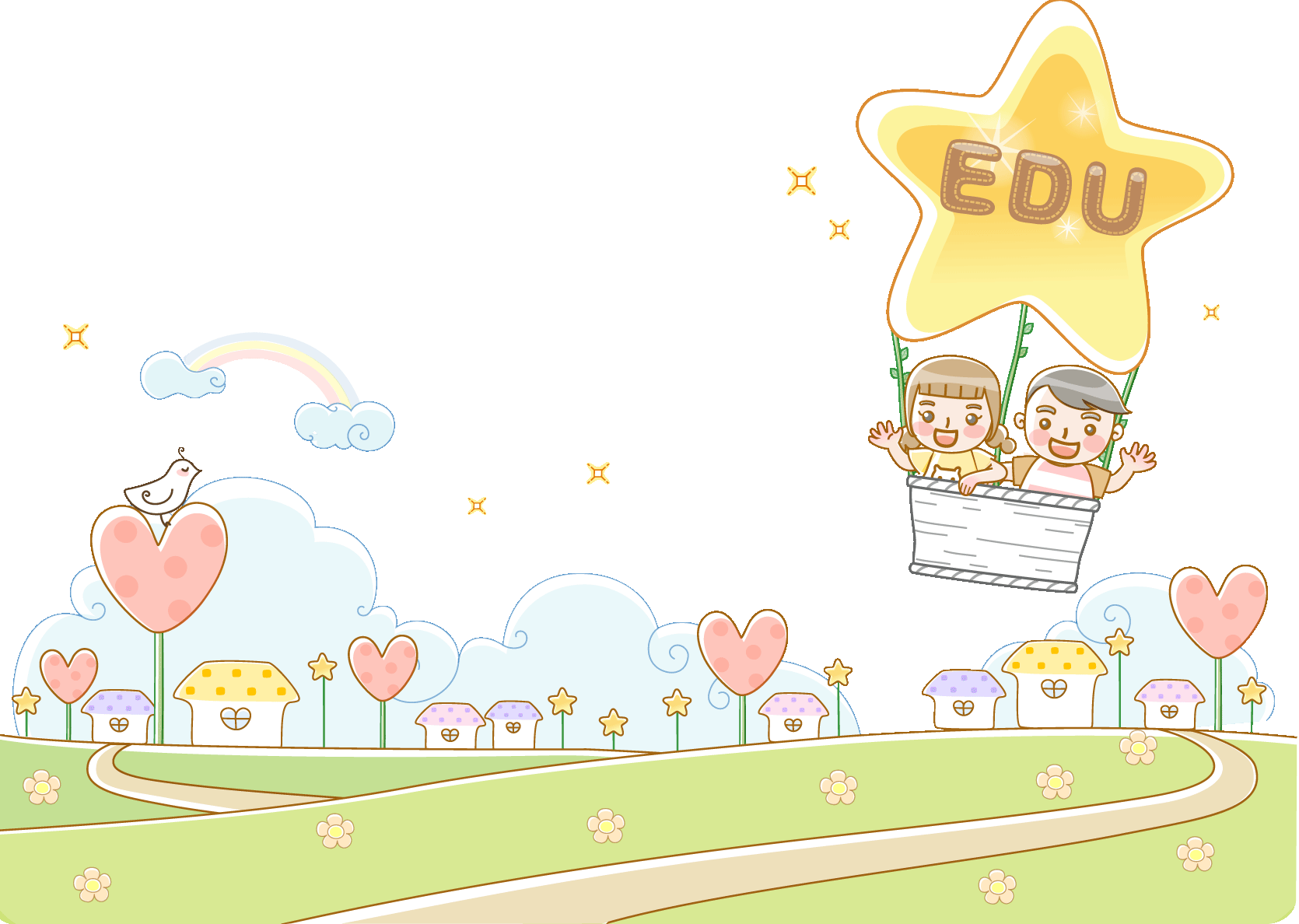 谢
家
谢
大
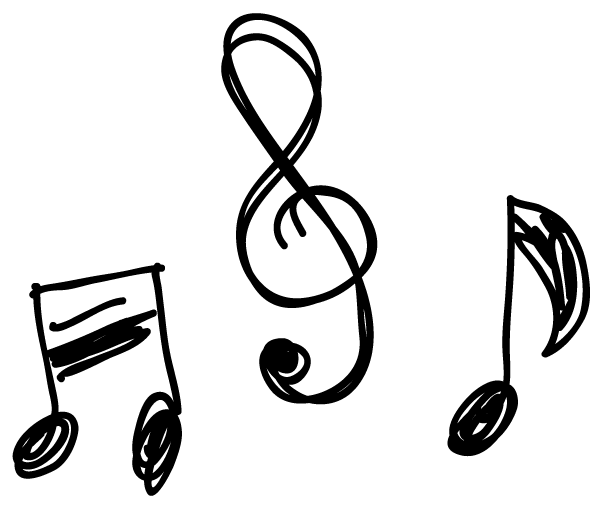